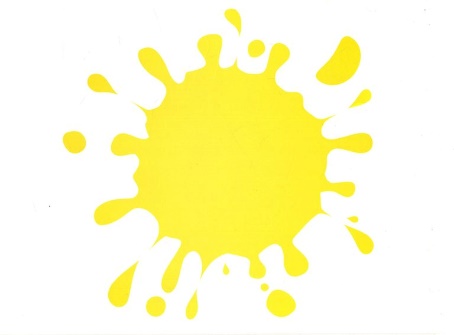 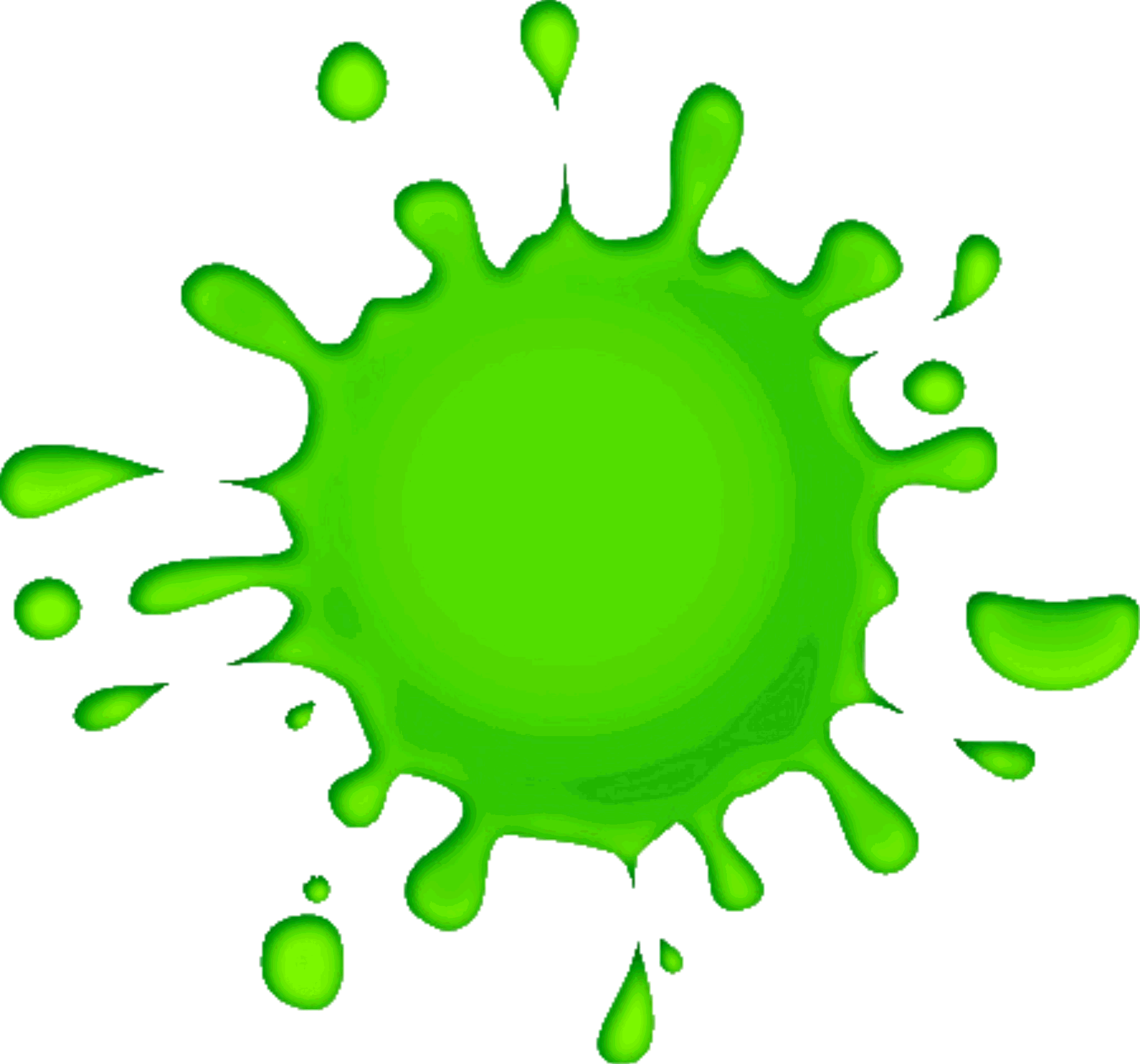 Интерактивная игра«Цветные кляксы»
Презентацию подготовила: педагог-психолог
Королёва Марина Владимировна
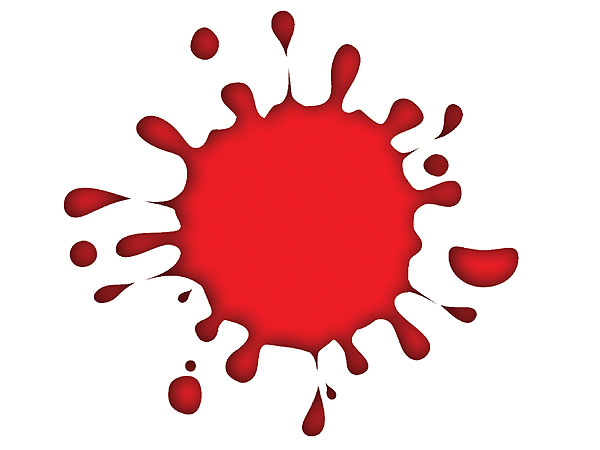 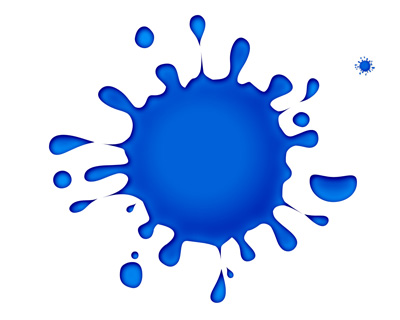 Привет! Меня зовут Ира. Помоги мне продолжить ряд. Для этого нажимай на предметы такого же цвета, как и кляксы. Если ты выполнишь верно, то этот предмет появится у тебя в окошке. После того, как ты заполнишь все окошки переходи к следующему заданию. Перейти к следующему заданию можно, нажав на стрелку в нижнем правом углу. Удачи тебе!
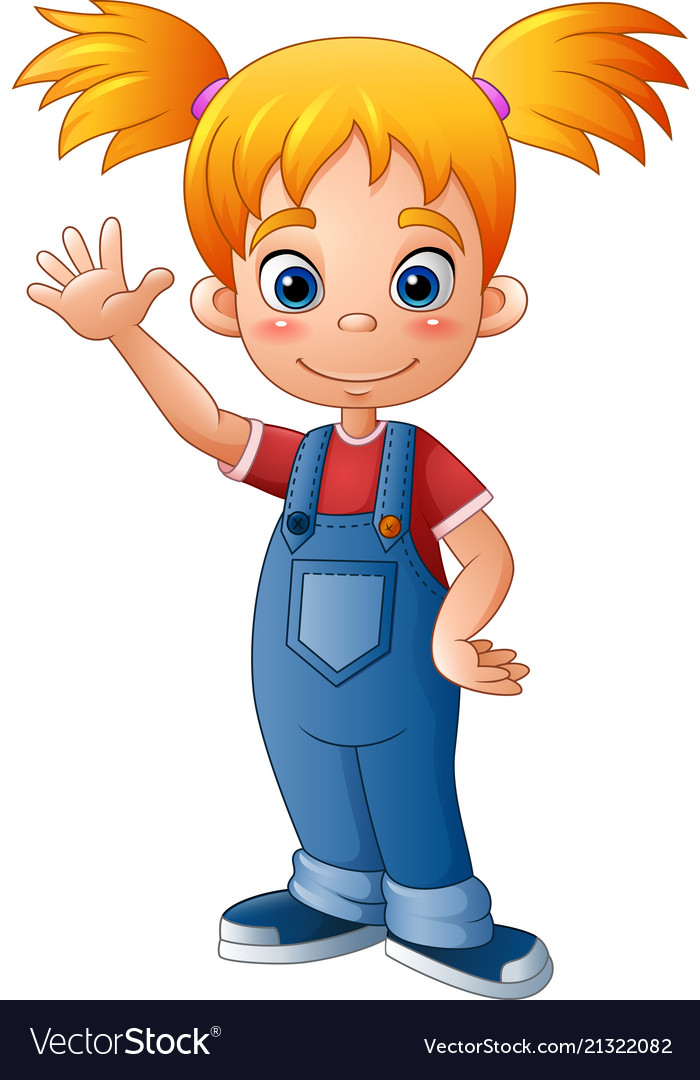 НАЧАТЬ ИГРУ
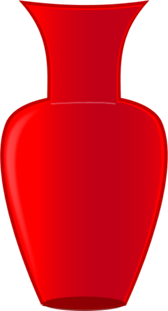 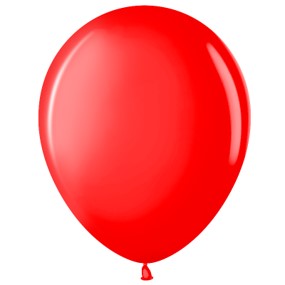 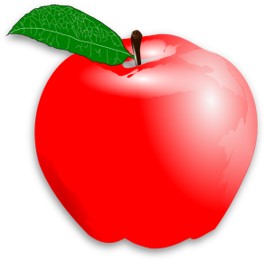 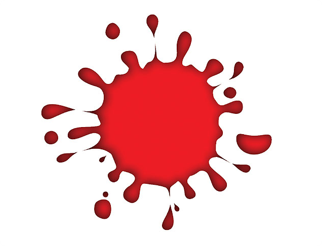 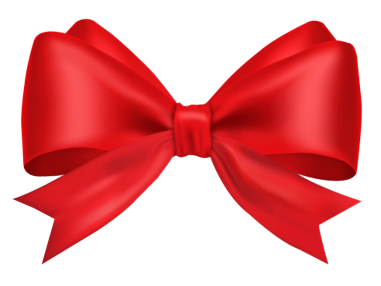 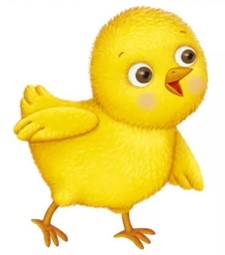 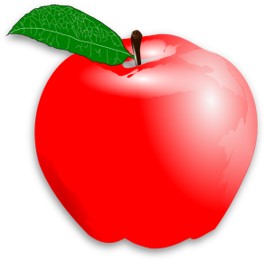 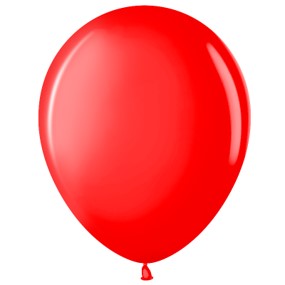 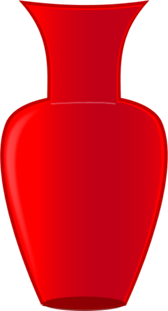 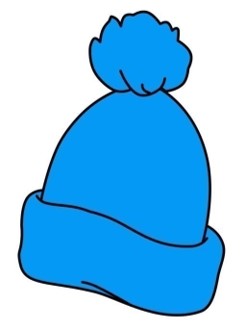 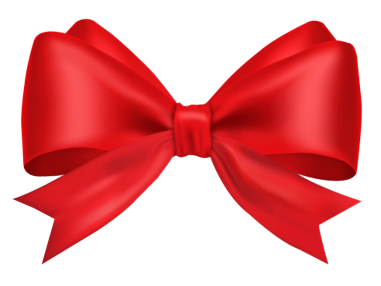 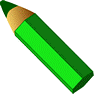 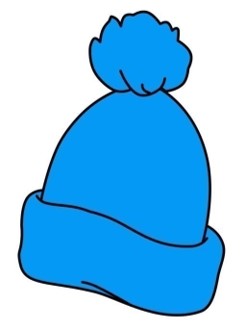 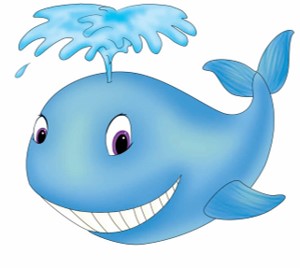 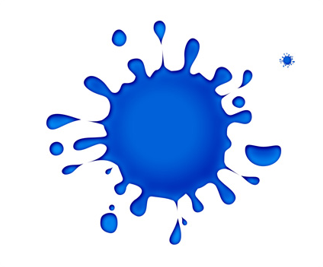 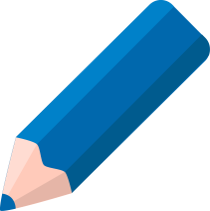 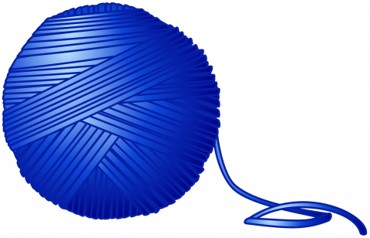 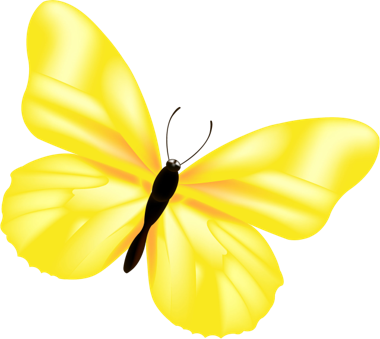 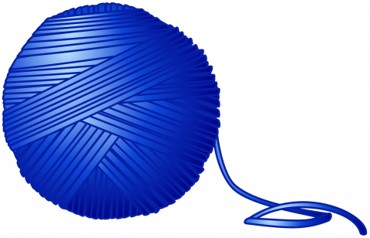 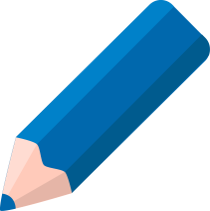 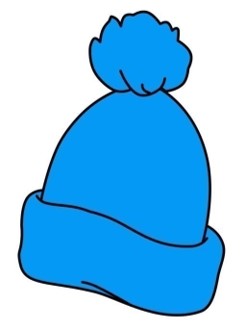 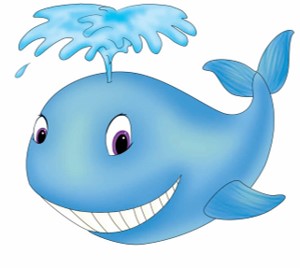 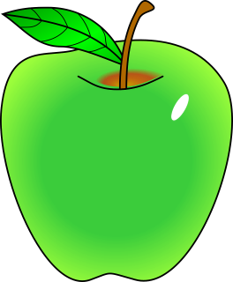 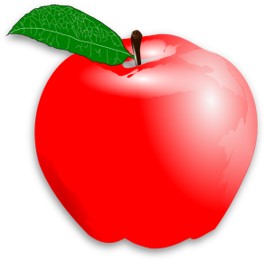 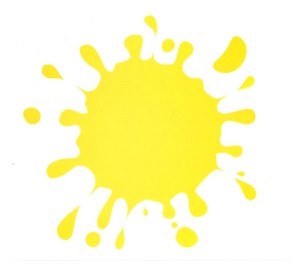 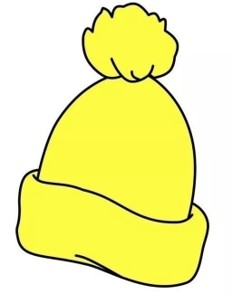 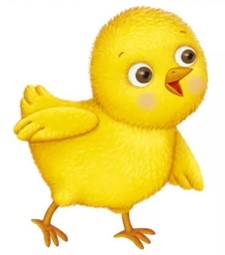 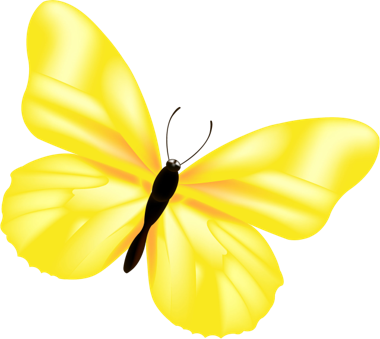 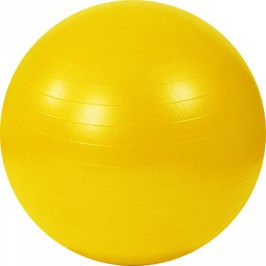 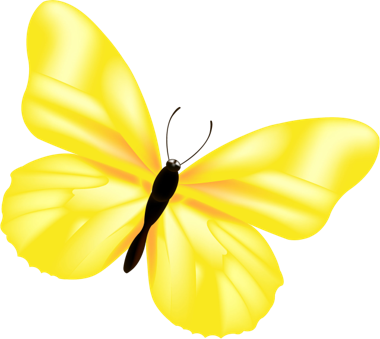 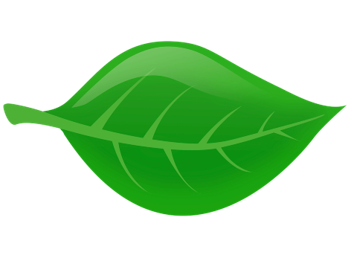 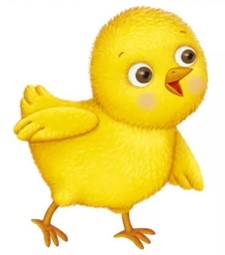 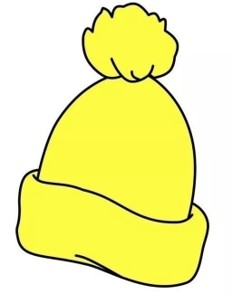 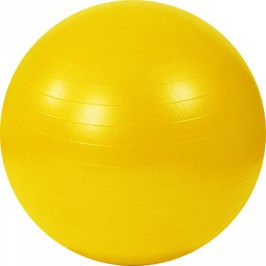 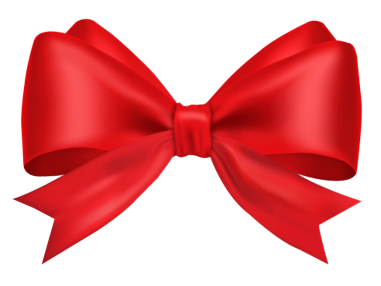 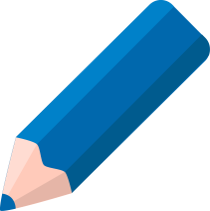 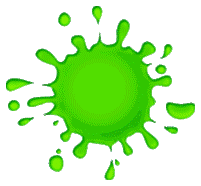 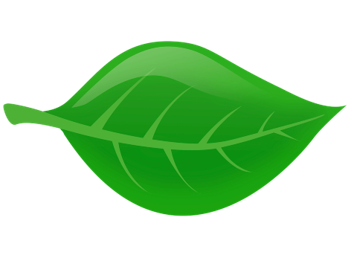 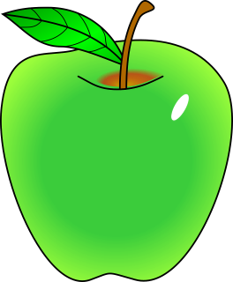 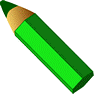 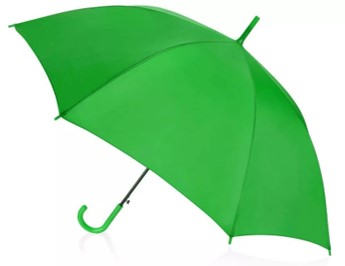 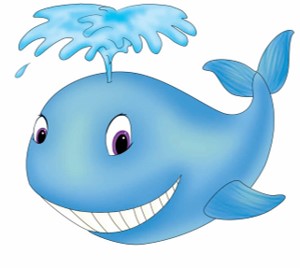 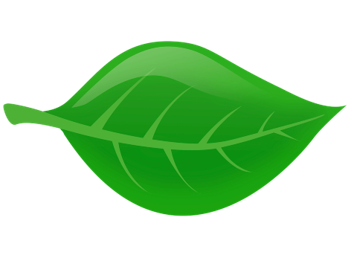 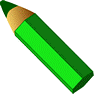 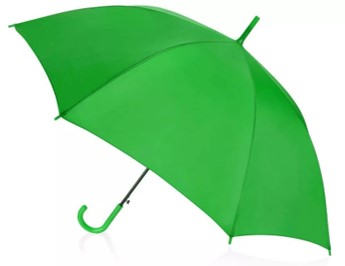 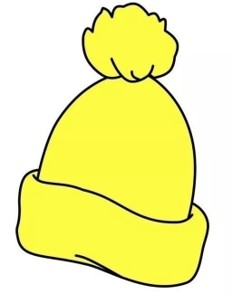 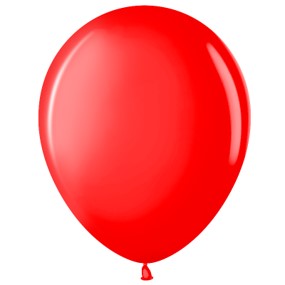 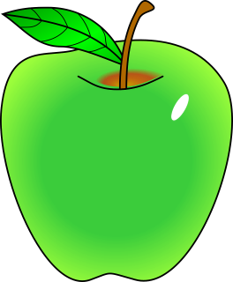 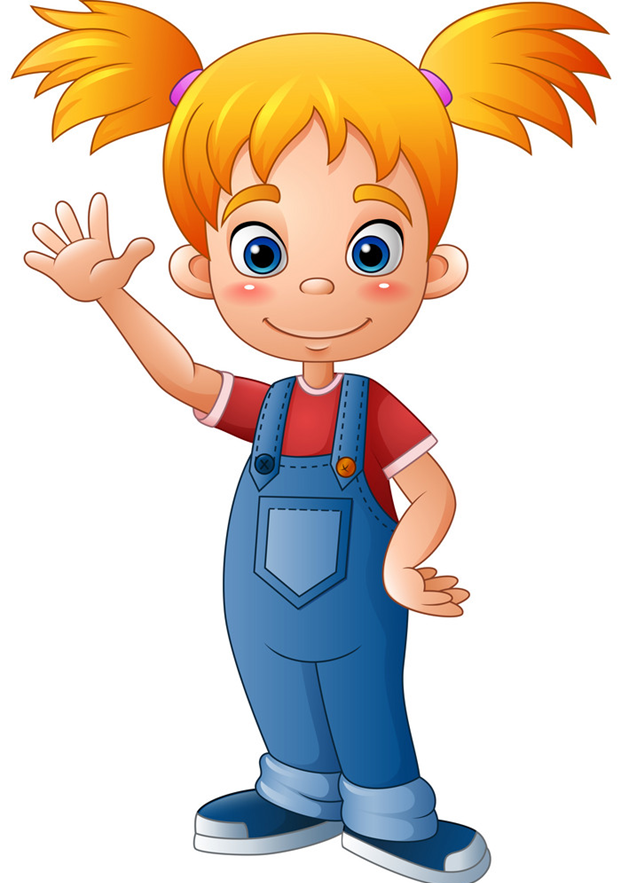 Ты молодец! Отлично справился с заданиями! Пока!
ЗАВЕРШИТЬ ИГРУ